ВЕЛИКИЙ ПОЛКОВОДЕЦ
СУВОРОВ
АЛЕКСАНДР ВАСИЛЬЕВИЧ
Бахтина Виктория    3 класс «А»
Суворов Александр Васильевич(1729-1800)
Мемориальный музей г. Санкт-Петербург
Суворовская площадьи памятник А. В. Суворову в г. Москве
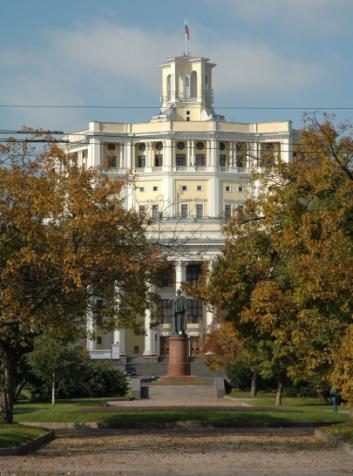 Памятник А. В. Суворовуг. Санкт-Петербург
Памятник А. В. Суворовуг. Тирасполь
Памятник А. В. Суворовуг. Новочеркасск
Орден Суворова I степени
Орден Суворова II степени
Орден Суворова III степени
Курсанты Суворовского училища
Знак Суворовского училища
“Горжусь, что я русский!.. Потомство мое прошу брать мой пример... до издыхания быть верным Отечеству”.

А.В. Суворов